NMR SECTROSCOPY
                            Name of instructor: U.Nithya M.Sc.,M.Phil.,
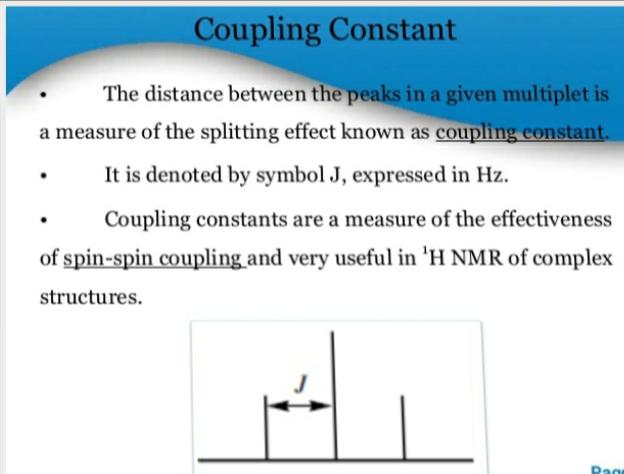 NMR SPECTROSCOPY
Name of Instructor: U.Nithya M.Sc.,M.Phil.,
ONE BOND COUPLING:
 One bond couplings depend on the amount of s-orbital character in the internuclear bond. This depends on the hybridization of the atoms invoved.
 For hydrocarbons 1JCH for S P 3.        125Hz.          25% s-character.    
                                    1JCHfor. SP2.           160Hz.           33% s-character
                                     1JCHfor SP.          250Hz.           50% s-character
      coupling constants are used to determine the coordination number of atoms in a molecule.
Two bond coupling
COULING OVER THREE OR MORE BOND
Small coupling over four are more bonds are also observed.very long range couplings may be associated with extended π-electron systems.
Information from NMR Signal intensities
   The intensity of an nmr signal iproportional to the population difference for the two energy levels involved.
 For several nuclei  Of the same isotope the resonance  frequencies differ only by a few ppm.
 The total intensities of the lines in a spectrum are proportional to the number of equivalent nucleicontributing to them. 
 one can determine the relative numbers of nuclei in each distinct environment within asingle compound.
Dilute spins:
      * In nmr the spinning nuclei may not have isotopes of 100%  abundance.
      * samples enriched with their isotopes are often Present.
      *  Many NMR studies involve isotopes of low natural abundance.
      *  The isotopes of low natural abundance resent with majority of the molecules are known as dilute spins.
Classfication of the the spinning nuclei
THANK YOU